Welcome to the 
Annual Title I 
Parent Meeting
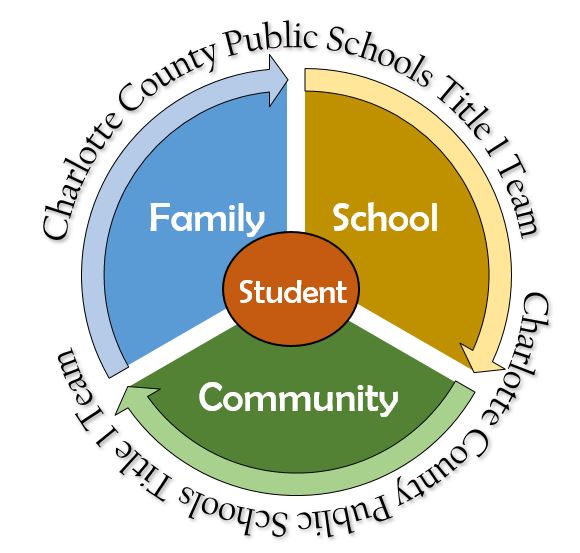 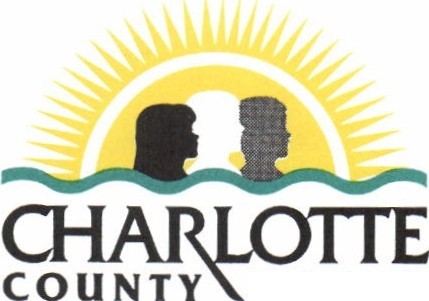 2022-2023
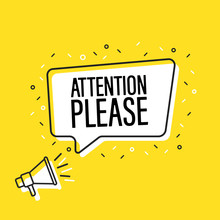 Please click on the link below to sign in!
https://docs.google.com/forms/d/1WWjNavI1BEuYAMFd8q92RUi9Jka2O6iv02HD2wagRMM
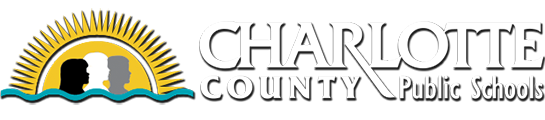 “We don’t enroll students,
We enroll FAMILIES!”
-Hamish Brewer
WHAT IS Title I?
The largest federal program supporting education
Supports the academic growth of students attending Title I Schools. 
Provides extra support to those students that are the furthest from meeting the standards the state has set for all students
Title I Goals
To ensure that every student has a high-quality education
To challenge and motivate students
To provide highly qualified teachers, who use proven teaching methods
To ensure a safe, drug free learning environment
How Does Title I Help MY School?
Supports the Family Reading and Resource Experience
Provides for the Achievement and Family Associate para-professional 
Provides for the Lead Teacher & Academic Coach
Provides supplemental learning materials
Title I Supports
Supplemental teaching methods and materials
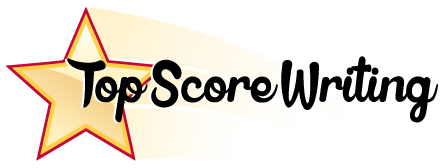 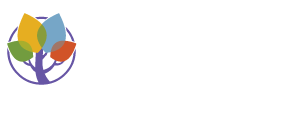 S.T.A.R. Programs
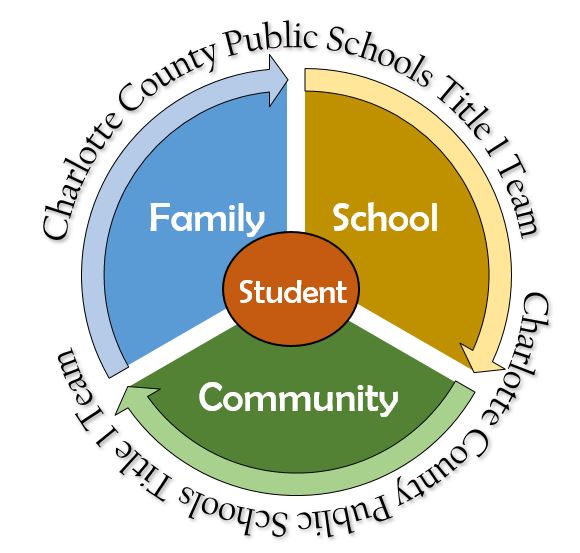 Thinking Maps
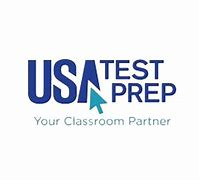 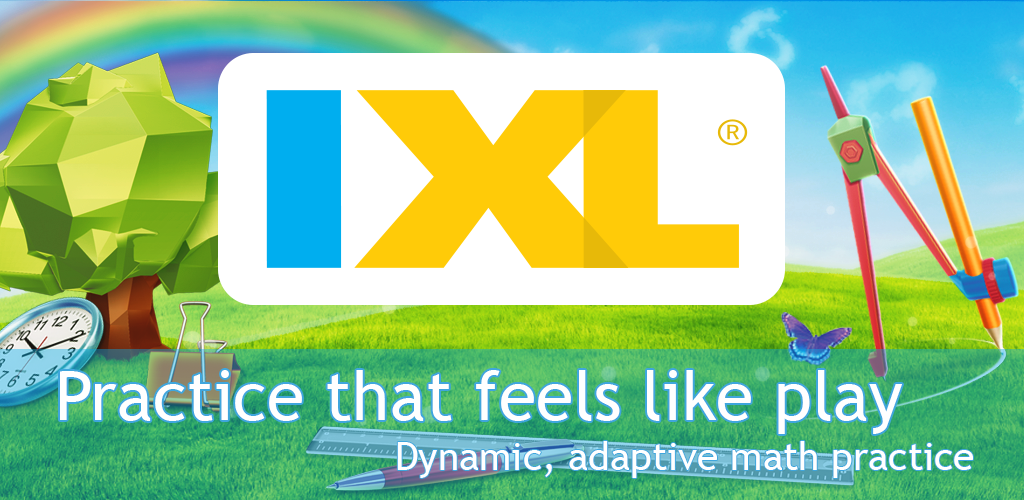 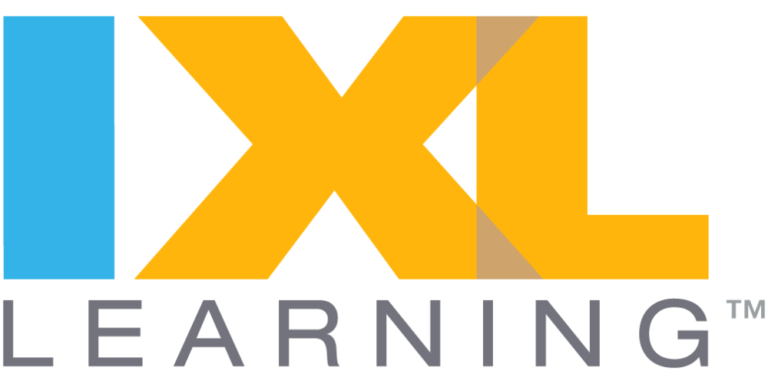 And More...
Title I Supports
Professional Development for Staff
Data Days

School PD

Lead Teachers
Workshops

Conferences

Academic Coaches
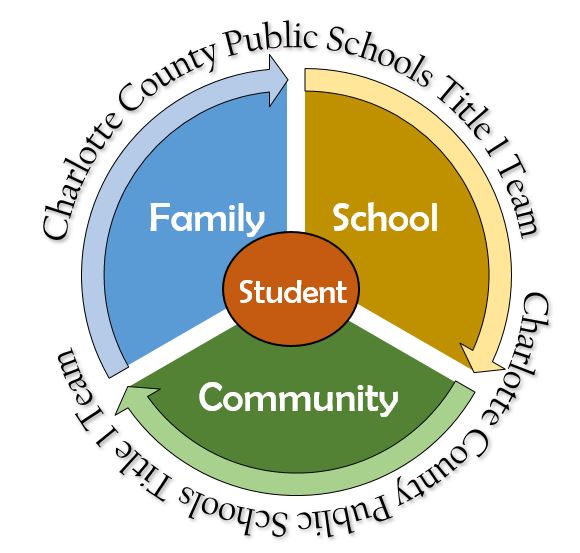 Title I Supports
Parent and Family Engagement
Workshops and Family Events
Reading Workshops

Family Engagement Conference

Getting Ready for Kindergarten

Transition to Middle School
School determined events

Math & Movement

STEM Nights
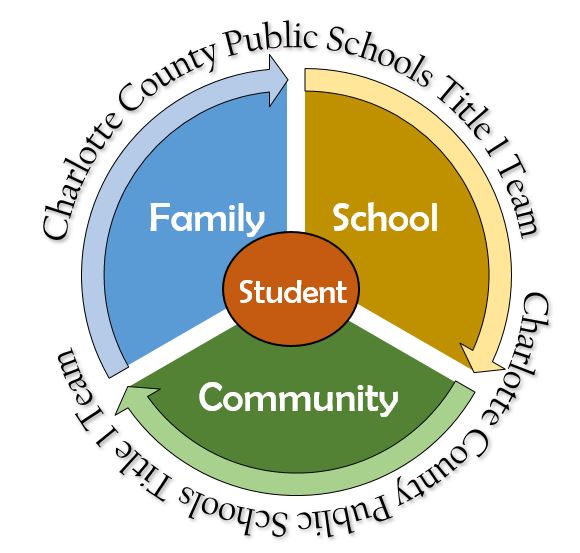 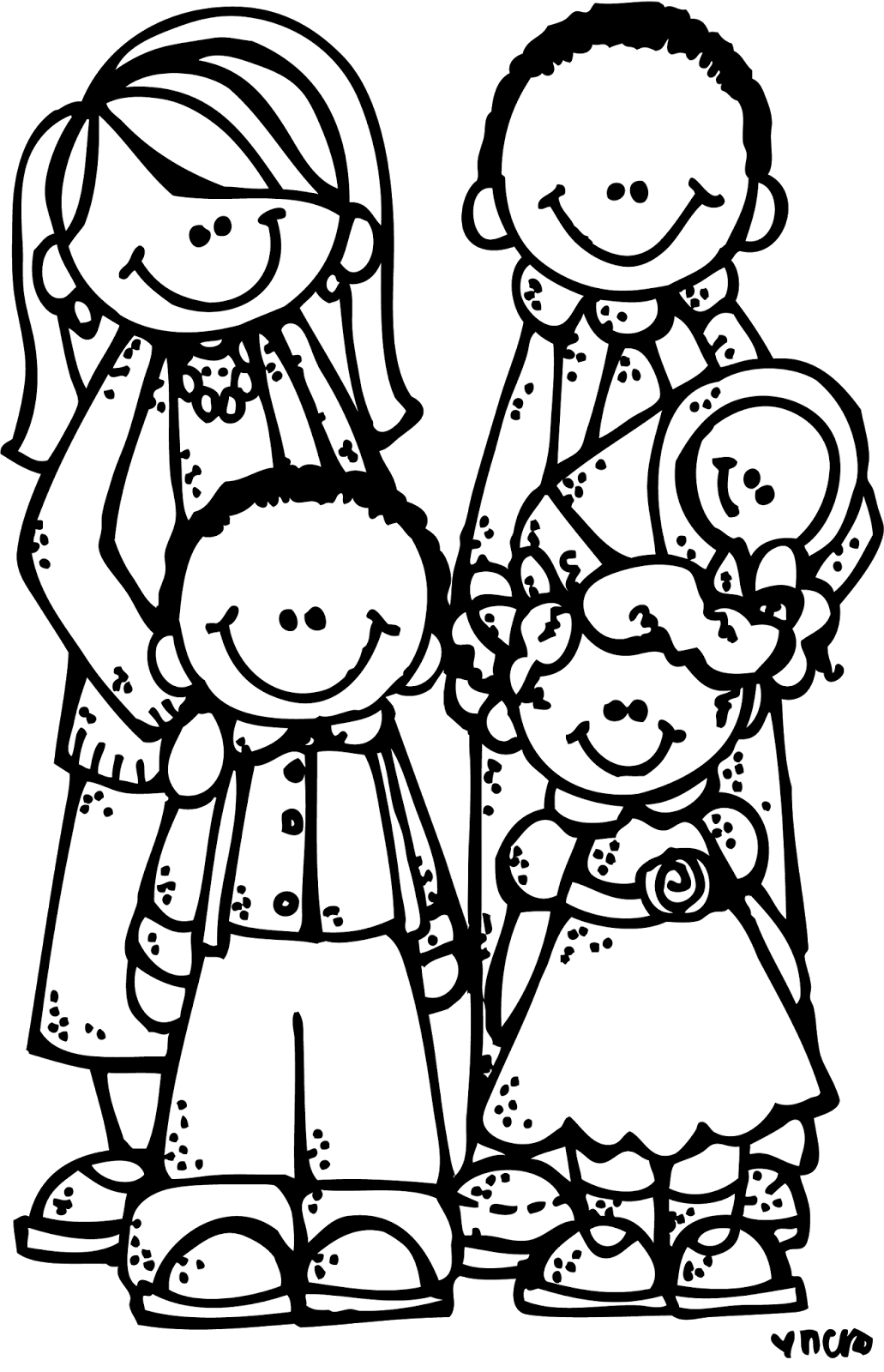 Parents’ Right to Know
Parents’ Right to know…
Your school is a Title I School
Deep Creek Elementary
East Elementary
Kingsway Elementary
Liberty Elementary
Meadow Park Elementary
Myakka River Elementary
Neil Armstrong Elementary
Peace River Elementary
Sallie Jones Elementary
Vineland Elementary
Port Charlotte Middle School
Murdock Middle School 
The Academy
That your child’s teacher is qualified and certified for the grade and subject taught

That the paraprofessional working with your child is highly qualified
Parents’ Right to know…
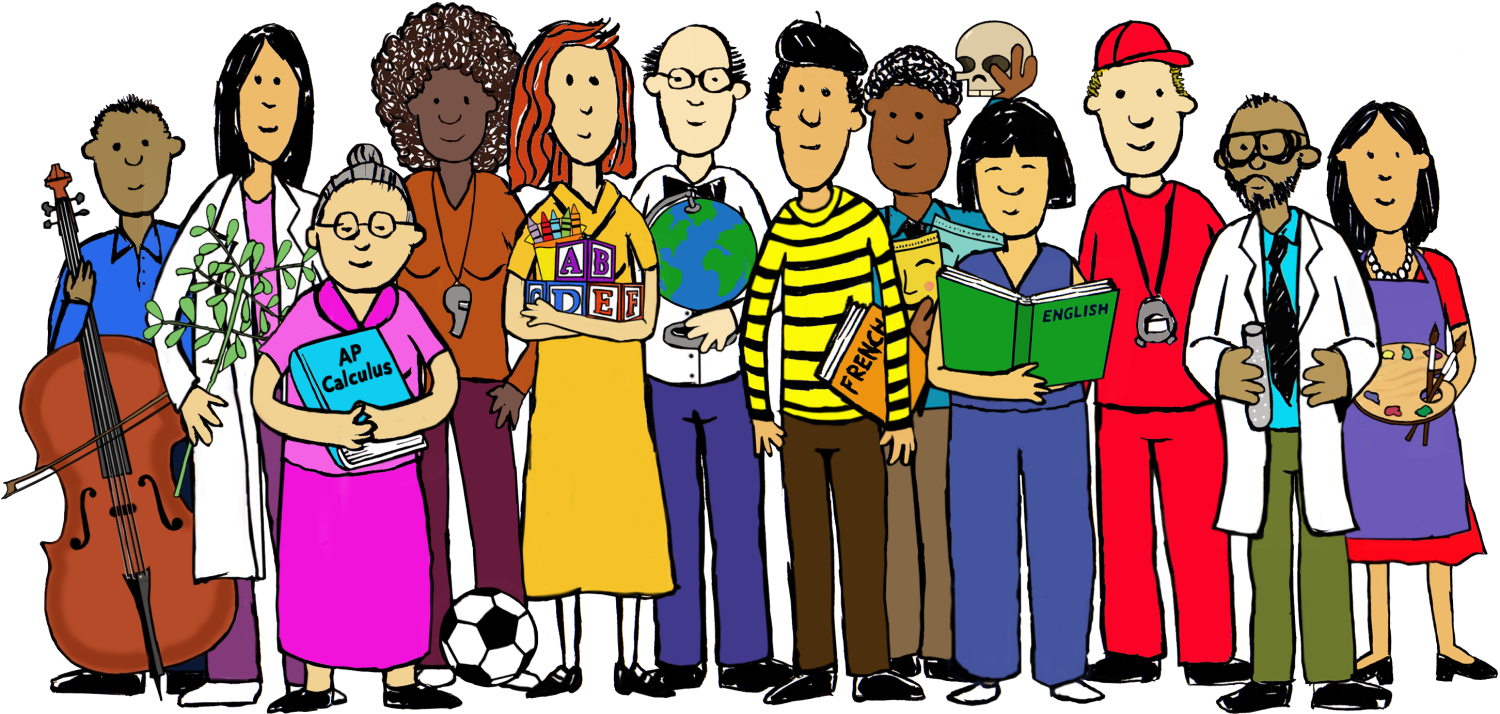 The right to participate in the education of your child
S.A.C. (School Advisory Council)
P.T.O. (Parent and Teacher Organization)
School Wide Improvement Planning Team

Your child’s academic progress
 test results
Progress Monitoring Scores & Progress
Classroom Grades
Parents’ Right to know…
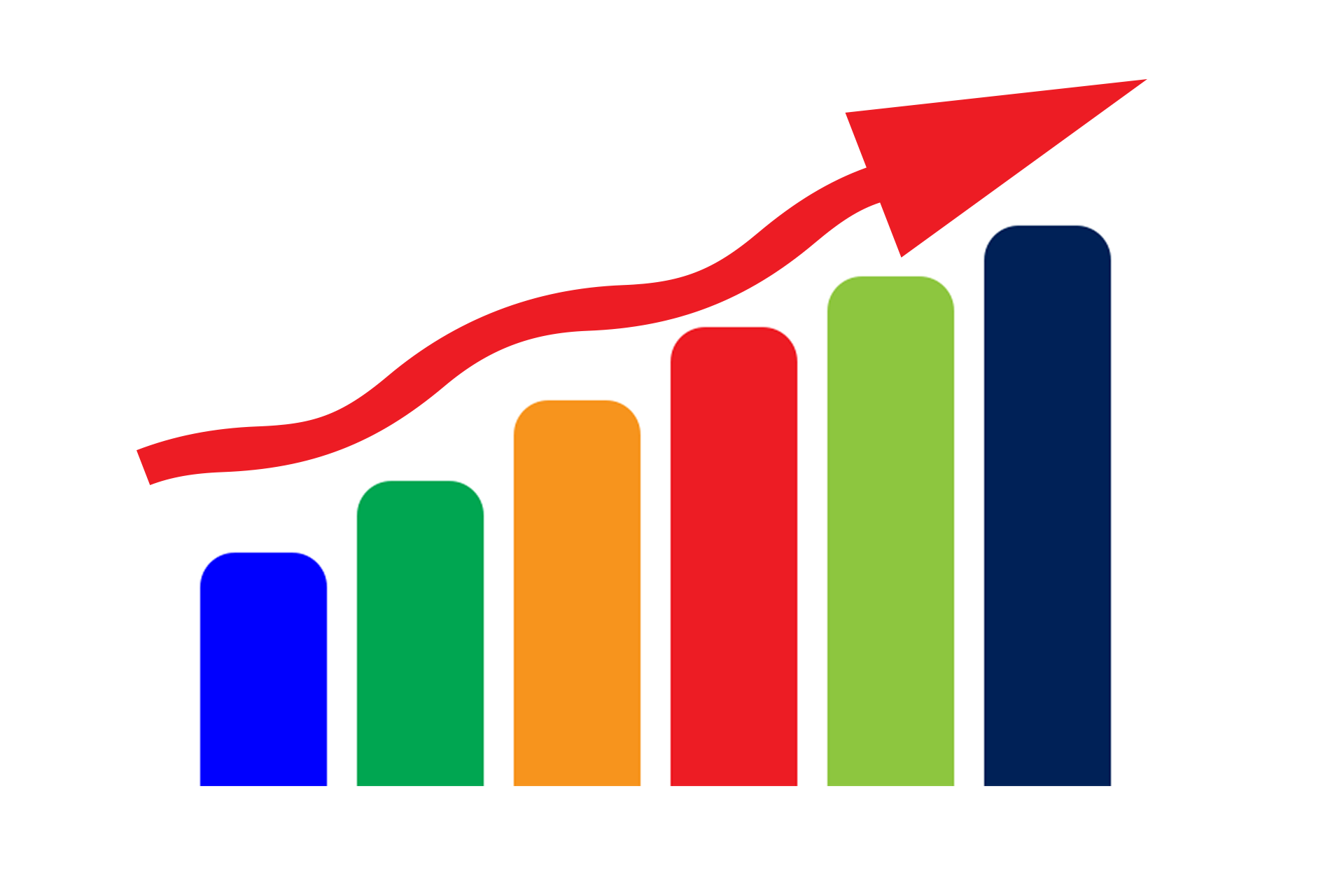 Families have the right to participate on the Parent and Family Engagement Planning Team

To know what is being done to improve your school

Whether your school is safe and drug free
Parents’ Right to know…
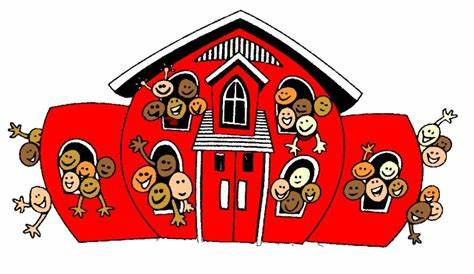 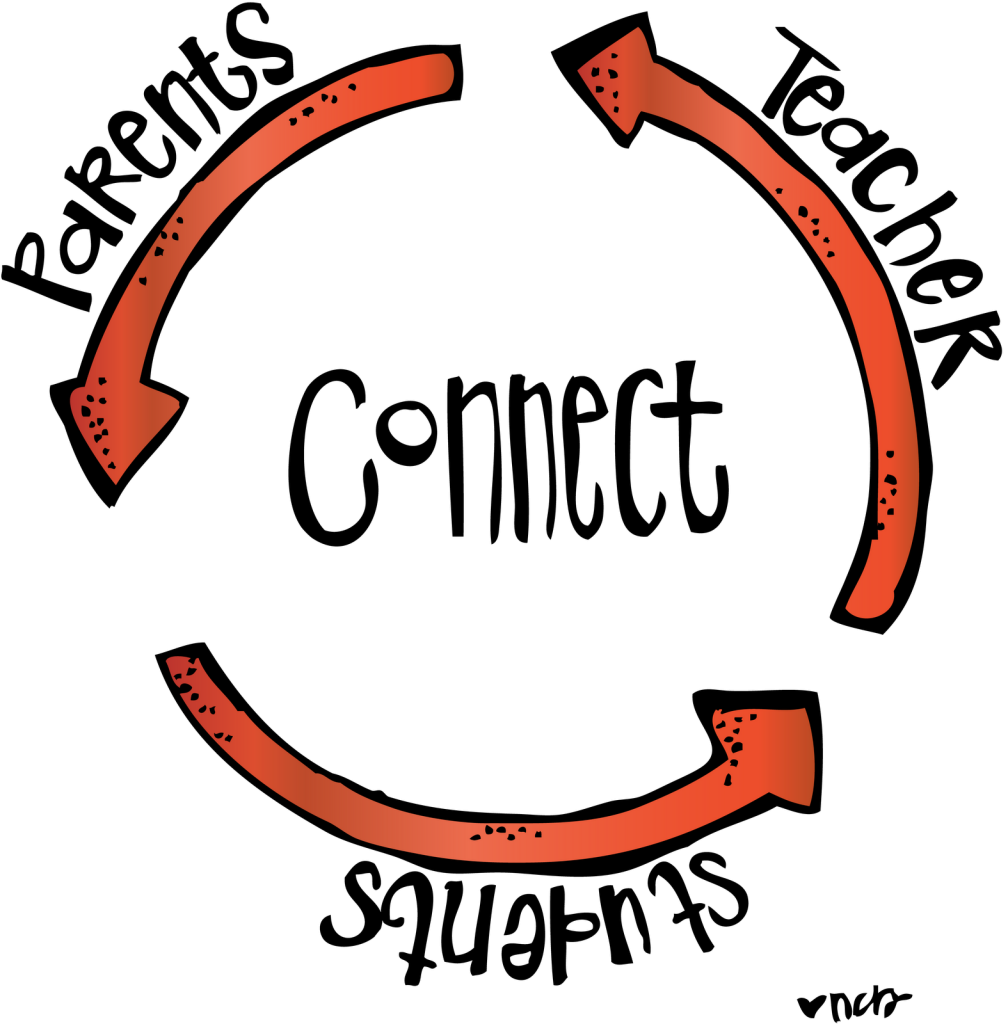 Family engagement is not just nice, 
it is NECESSARY for student success!

Together, schools and families are a powerful TEAM for Student Success!
Florida Accountability Reports
Informs parents and the community about each school’s:
Demographic data
School Safety and climate for learning
Academic data
Graduation rates
Class sizes
Teacher and staff information
Curriculum and instruction descriptions
Postsecondary preparation information
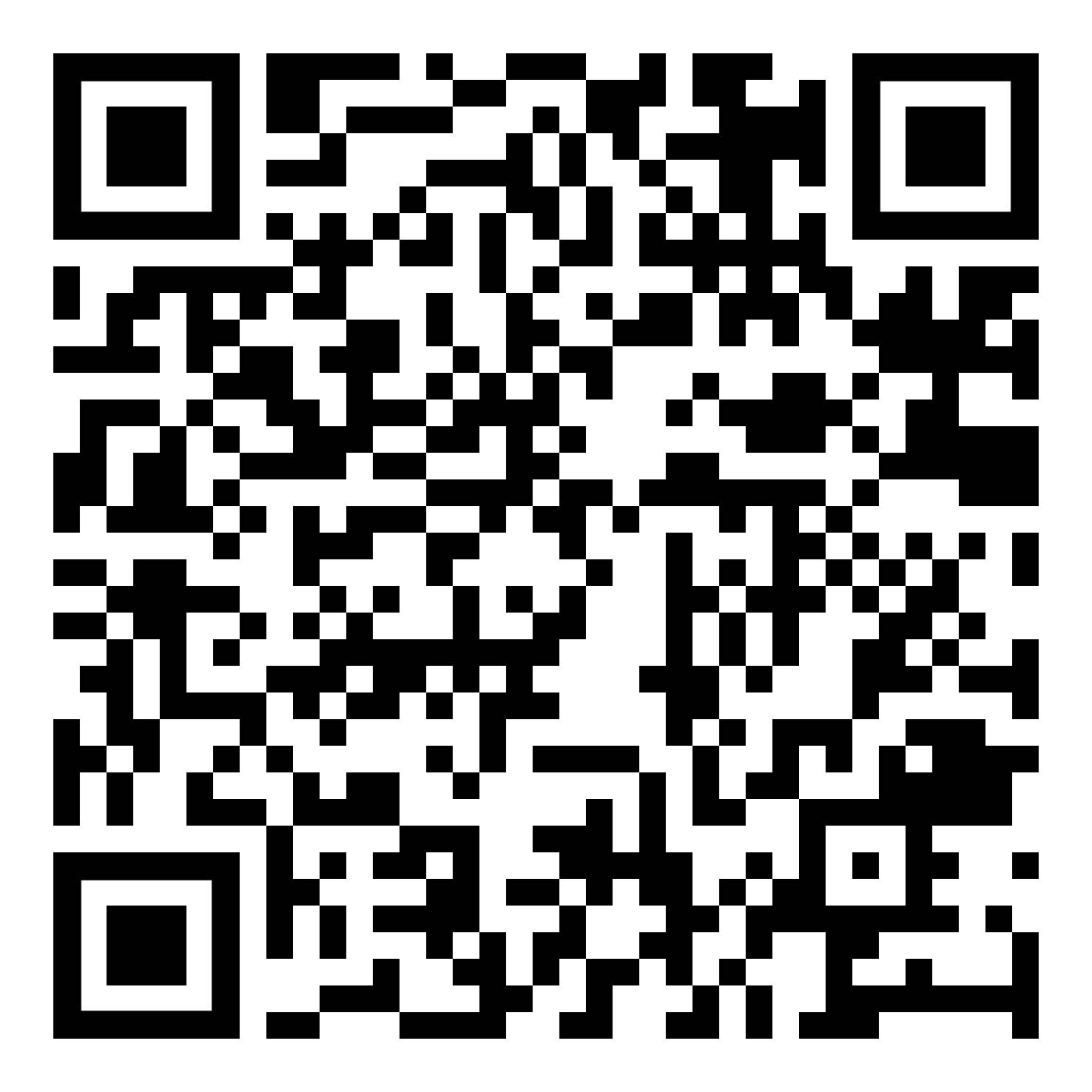 Use your camera to follow  this QR code to the Florida  Department of Education’s Accountability Reports
Ways for Families to be ENGAGED with SCHOOL
Parent Teacher Organization (P.T.O.)
School Advisory Committee (S.A.C.)
Parent-Teacher Conferences
Student Led Conferences
Family Engagement Activities
Family Engagement Planning
School Improvement Planning
Parent-School Compact Updating
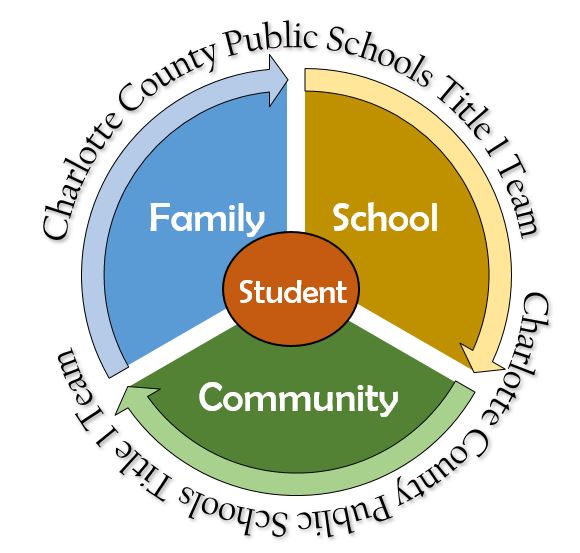 YOU! You are your child’s first teacher.
YOU! have the biggest influence on your child’s education.
YOU! know your child BEST! Share the knowledge with your child’s teacher(s)
YOU! can ask about academic progress and other areas of progress
YOU!
@CCPSFamilyEngagement
Visit the CCPS 
Family Engagement Facebook page
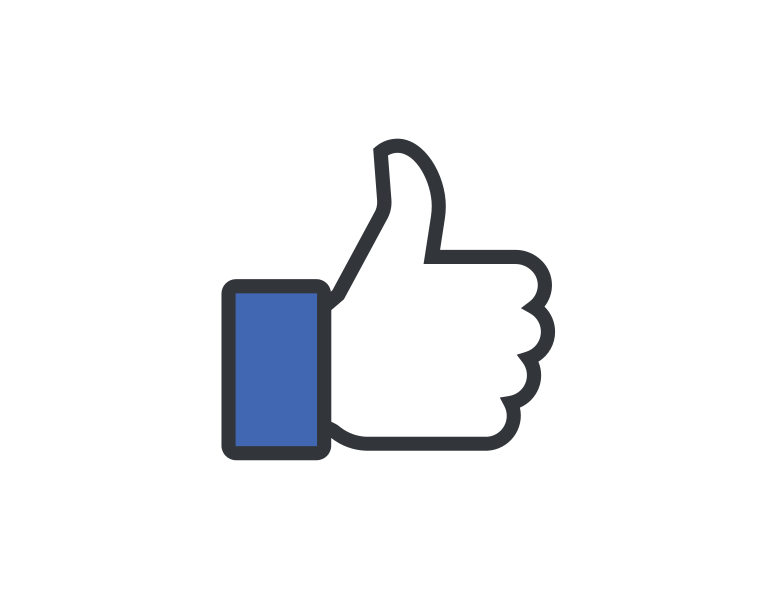 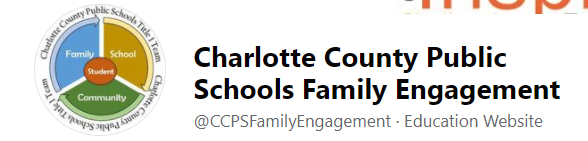